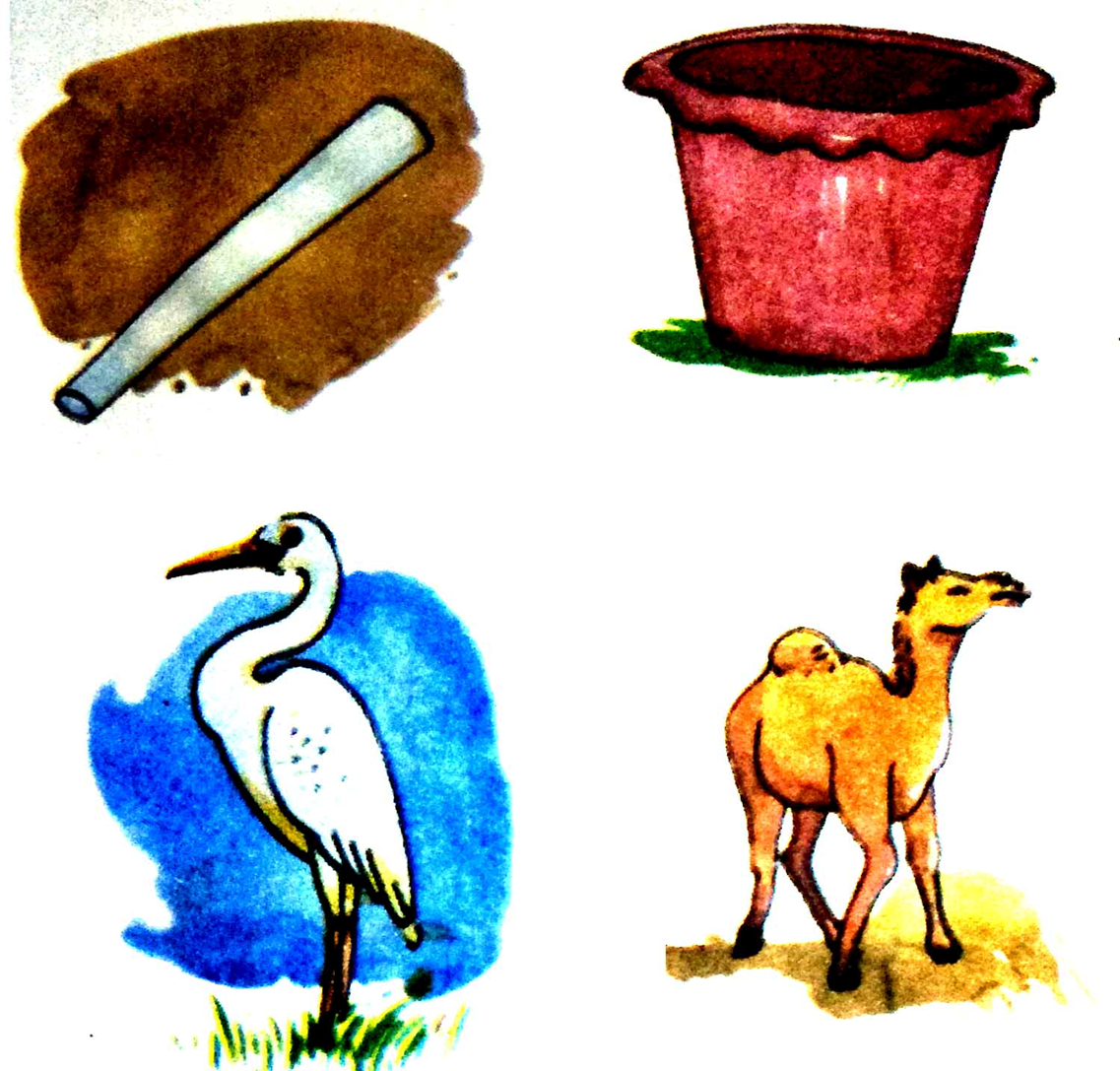 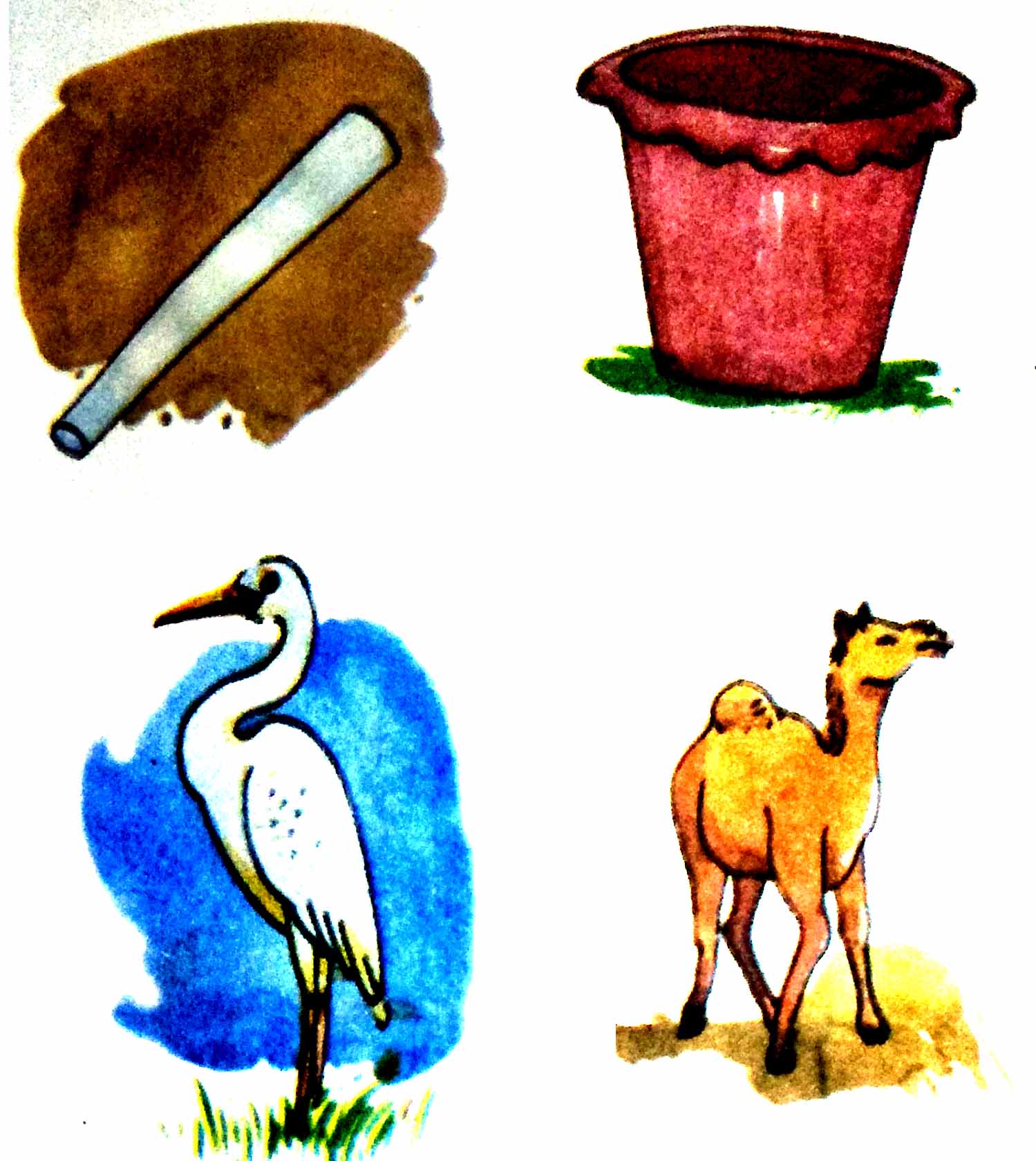 আজকের পাঠে সবাইকে স্বাগতম
পরিচিতি
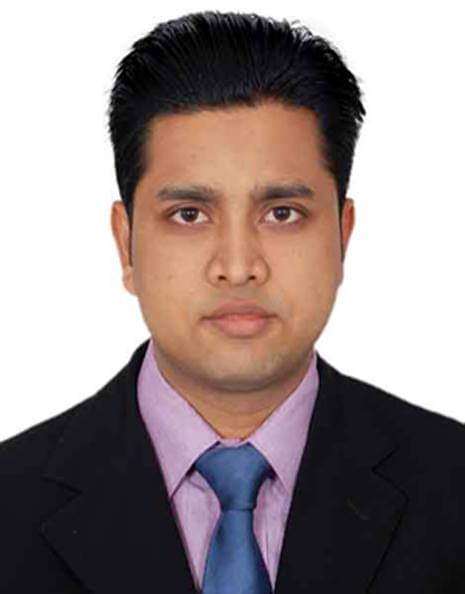 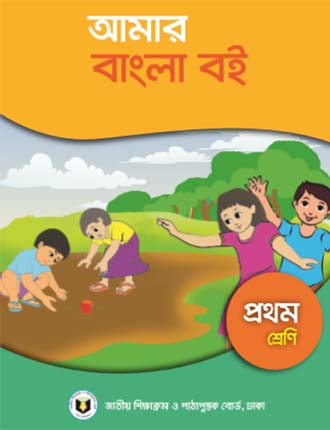 মোঃ শহীদুল ইসলাম 
সহকারী শিক্ষক
৬৩ নং কালিয়াইশ সপ্রাবি
সাতকানিয়া, চট্টগ্রাম।
মোবাইলঃ ০১৮১৭৭৯৫০১৩
email: shahidbsk@gmail.com
শ্রেণি : 1ম
বিষয় : বাংলা 
অধ্যায় : ২২
সময় : ৪৫ মিনিট
তারিখ : ৩১/০৩/২০২০
শিখনফল
এই পাঠ শেষে শিক্ষার্থীরা-
১.২.১. শব্দে ব্যবহ্নত বাংলা বর্ণমালার ধ্বনি মনোযোগ সহকারে শুনবে ও মনে রাখবে।
১.২.১.কারচিহ্নহীন শব্দ মনোযোগ সহকারে শুনবে ও মনে রাখবে।
নিচের ছবিতে কী দেখতে পাচ্ছ?
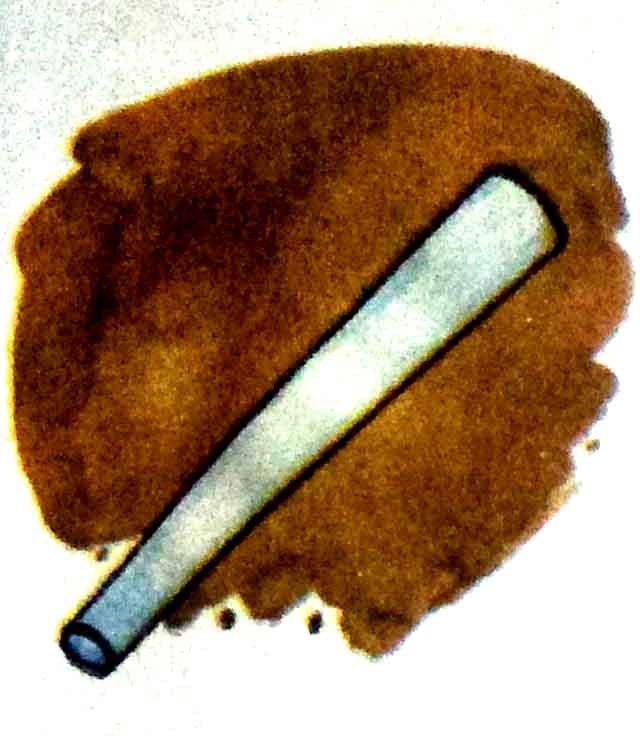 চক
নিচের ছবিতে কী দেখতে পাচ্ছ?
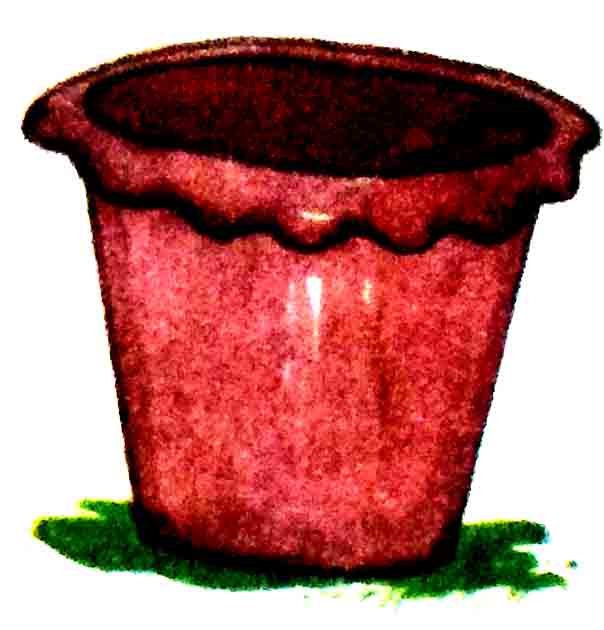 টব
নিচের ছবিতে কী দেখতে পাচ্ছ?
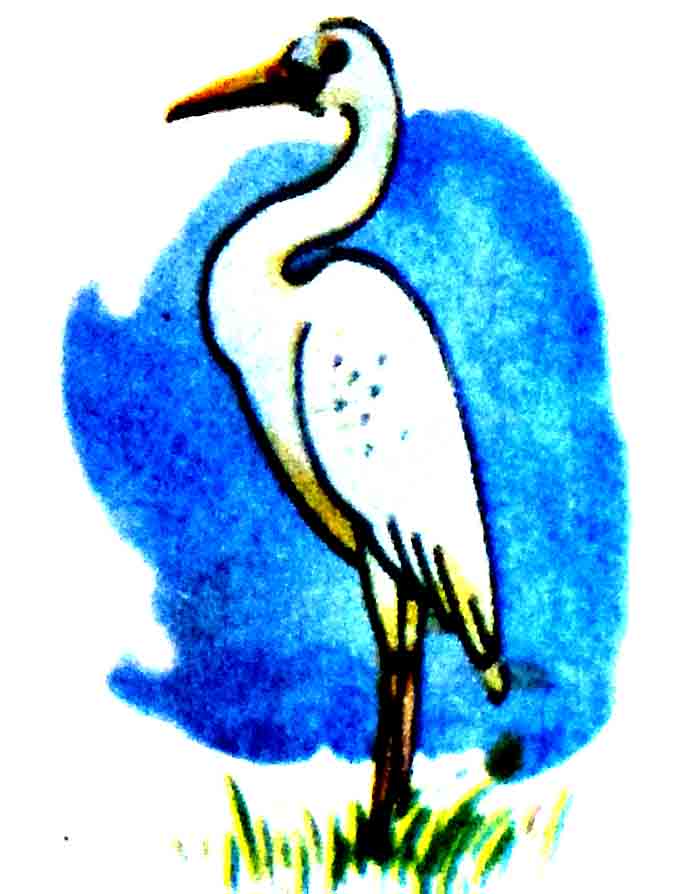 বক
নিচের ছবিতে কী দেখতে পাচ্ছ?
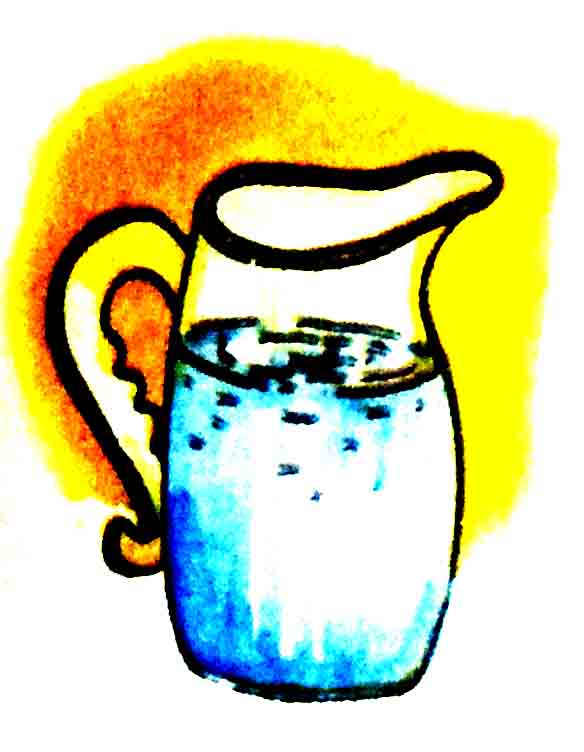 জগ
নিচের ছবিতে কী দেখতে পাচ্ছ?
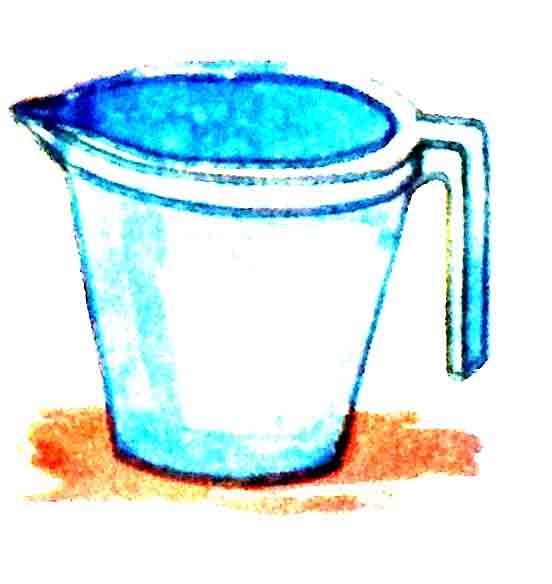 মগ
নিচের ছবিতে কী দেখতে পাচ্ছ?
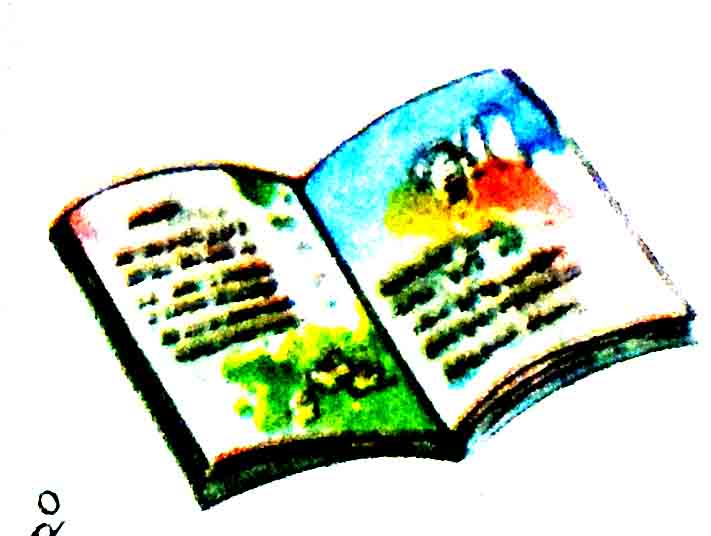 বই
নিচের ছবিতে কী দেখতে পাচ্ছ?
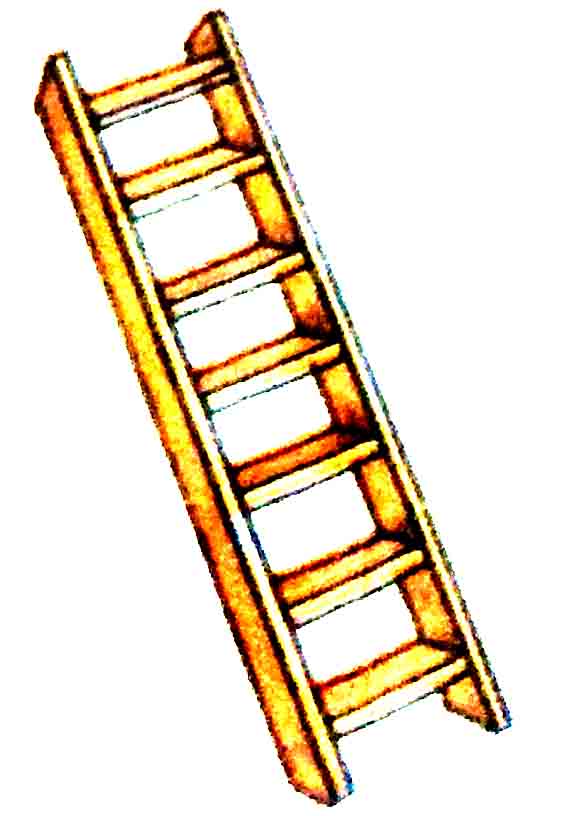 মই
পাঠ্য বইয়ের সাথে সংযোগ
তোমার বাংলা বইয়ের ৩১নং পৃষ্ঠা খুলে মনযোগ সহকারে দেখো ।
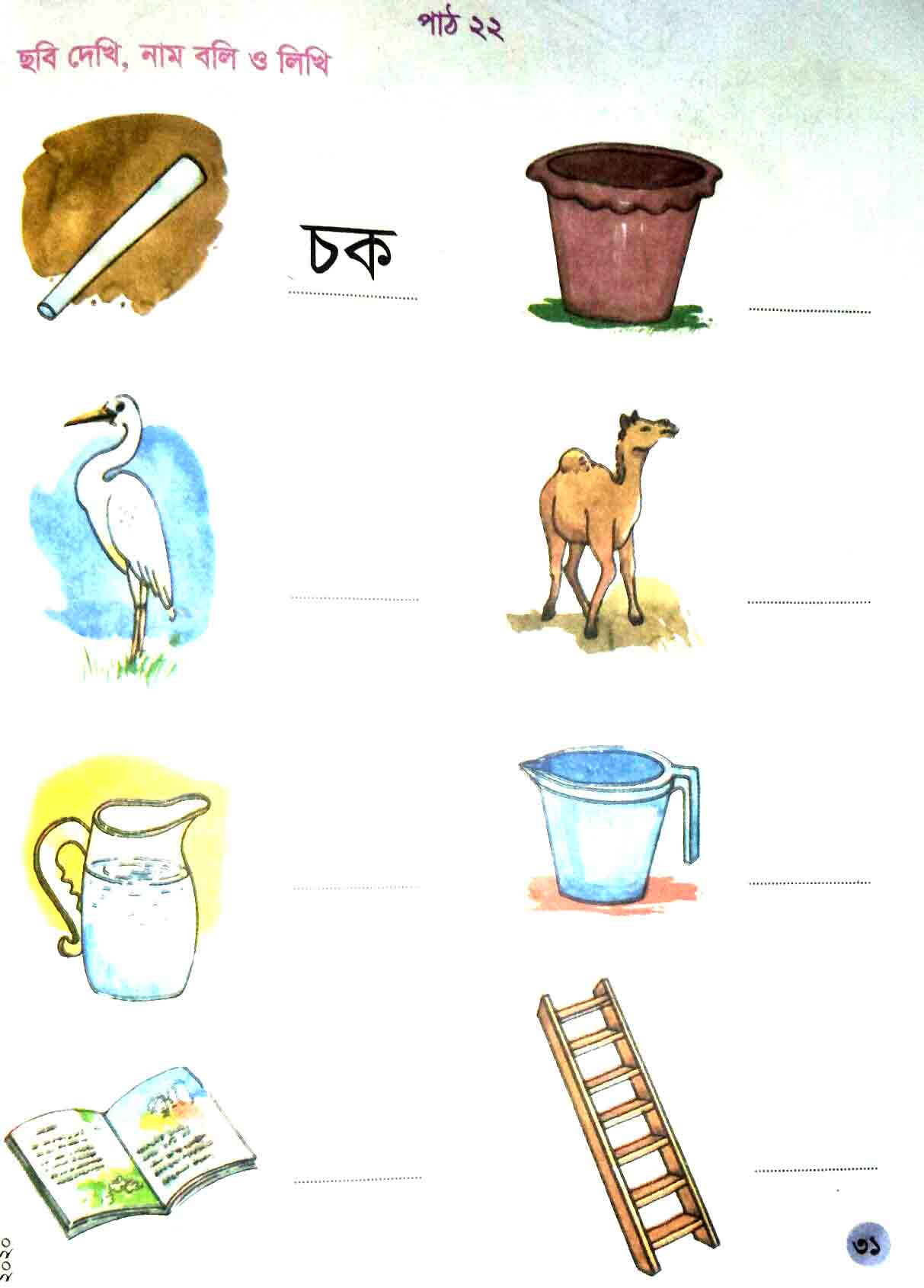 আজকের পাঠ
ছবি দেখি, নাম বলি ও লিখি
পৃষ্টা 31
ছবিতে কী আছে তা লিখি
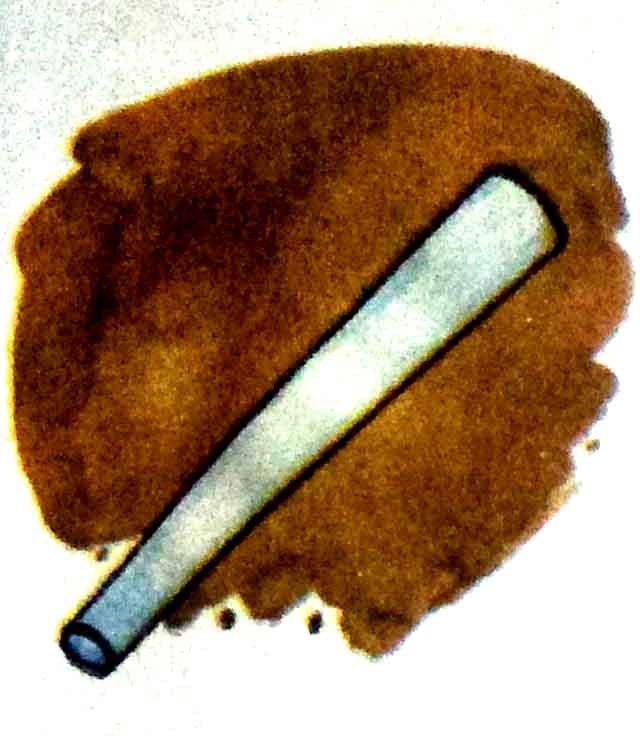 চক
ছবিতে কী আছে তা লিখি
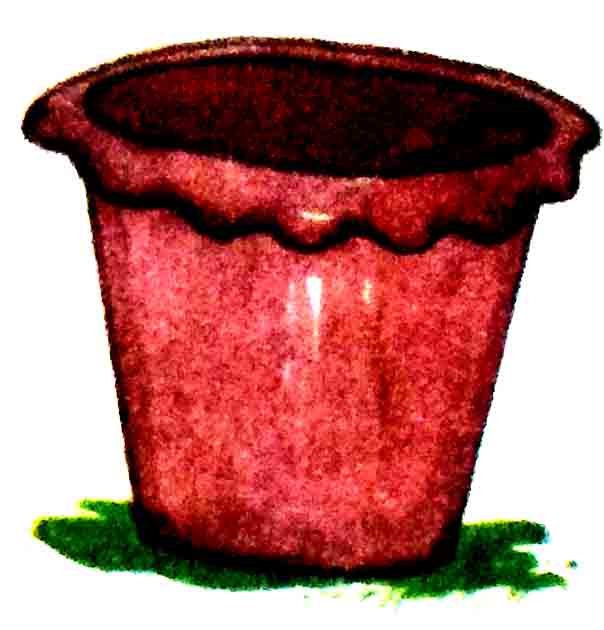 টব
ছবিতে কী আছে তা লিখি
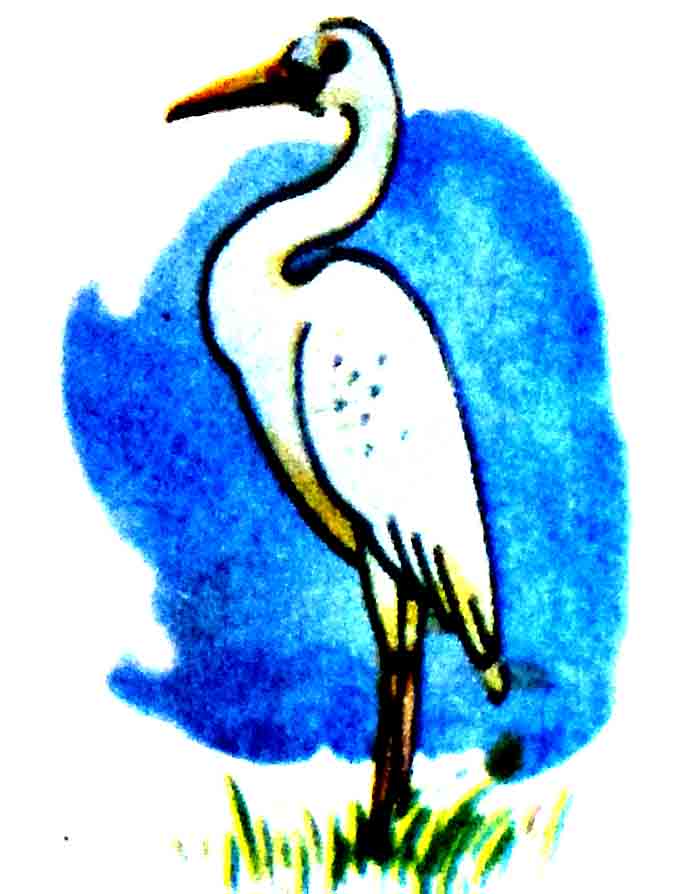 বক
ছবিতে কী আছে তা লিখি
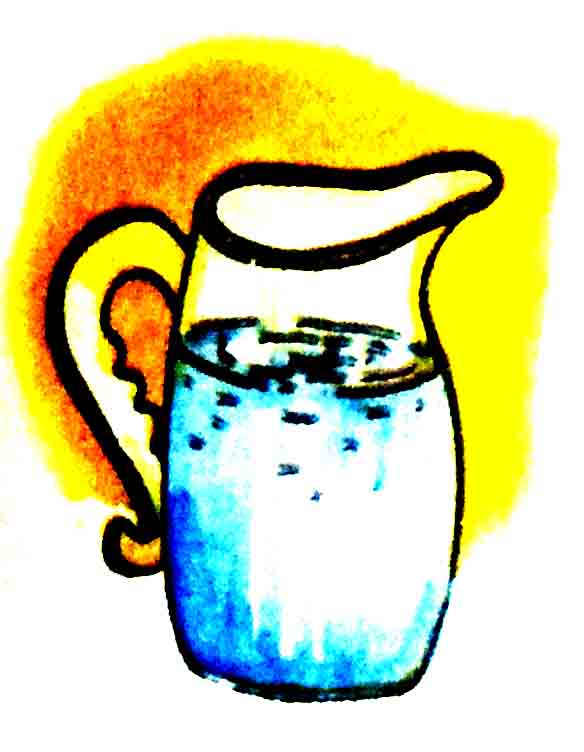 জগ
ছবিতে কী আছে তা লিখি
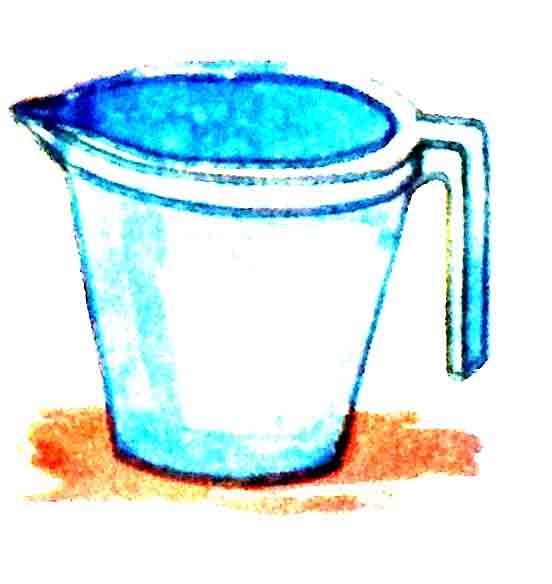 মগ
ছবিতে কী আছে তা লিখি
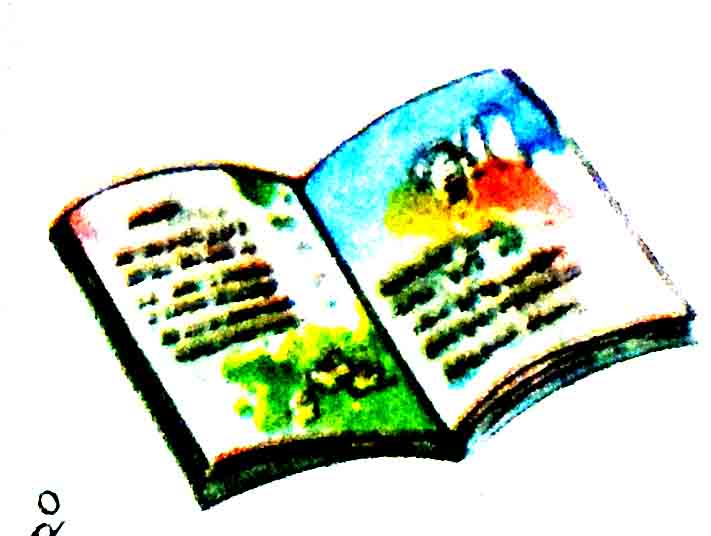 বই
ছবিতে কী আছে তা লিখি
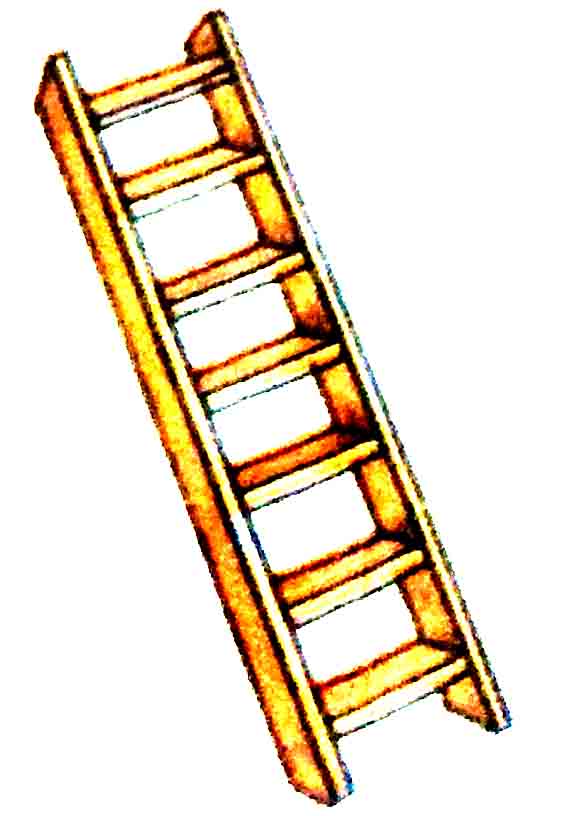 মই
দলীয় কাজ
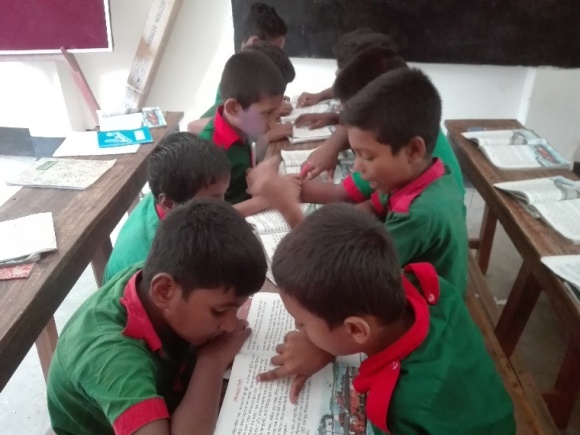 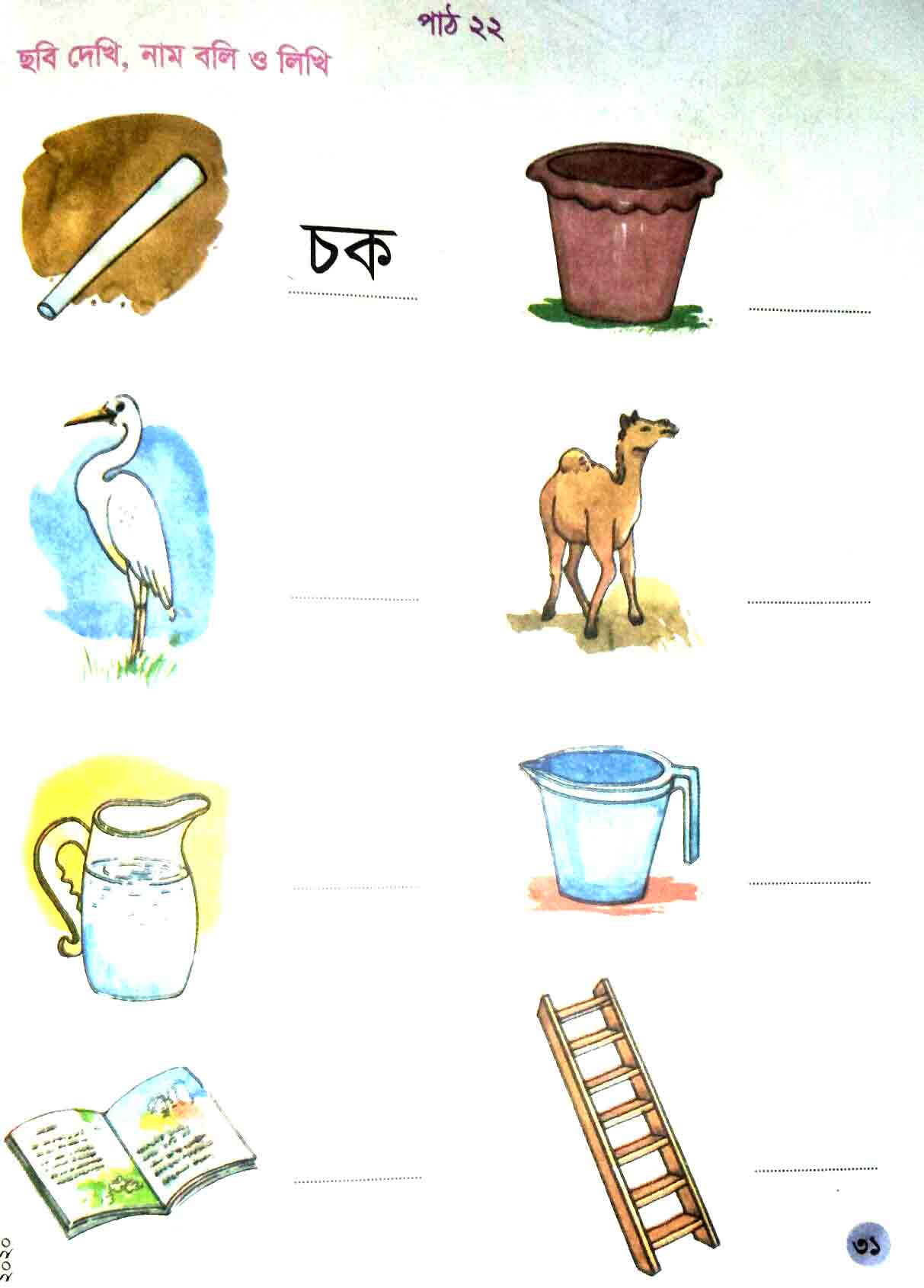 ছবি দেখে বলি।
জোড়ায় কাজ
ছবি দেখে বলি।
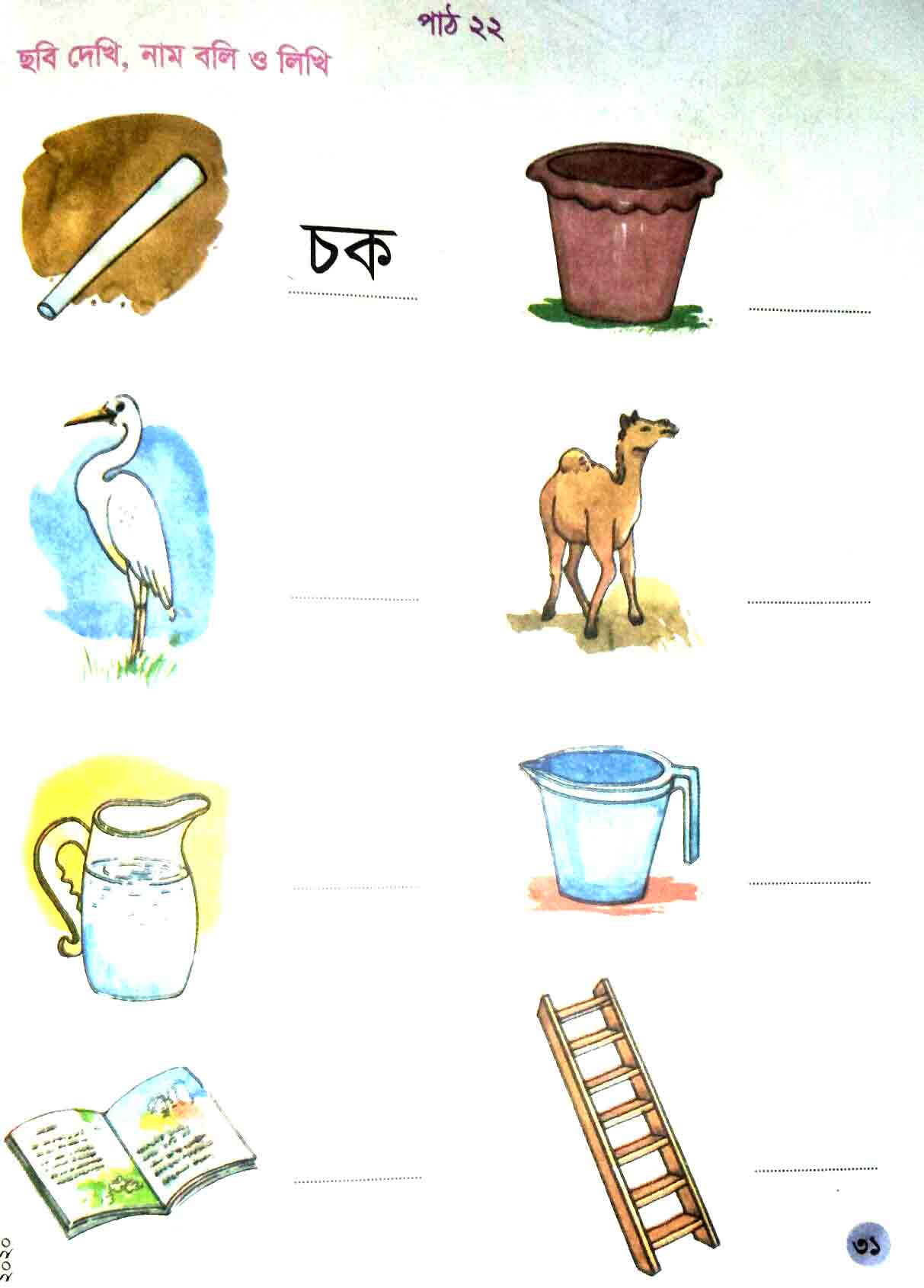 একক কাজ
ছবি দেখে বলি ও লিখি
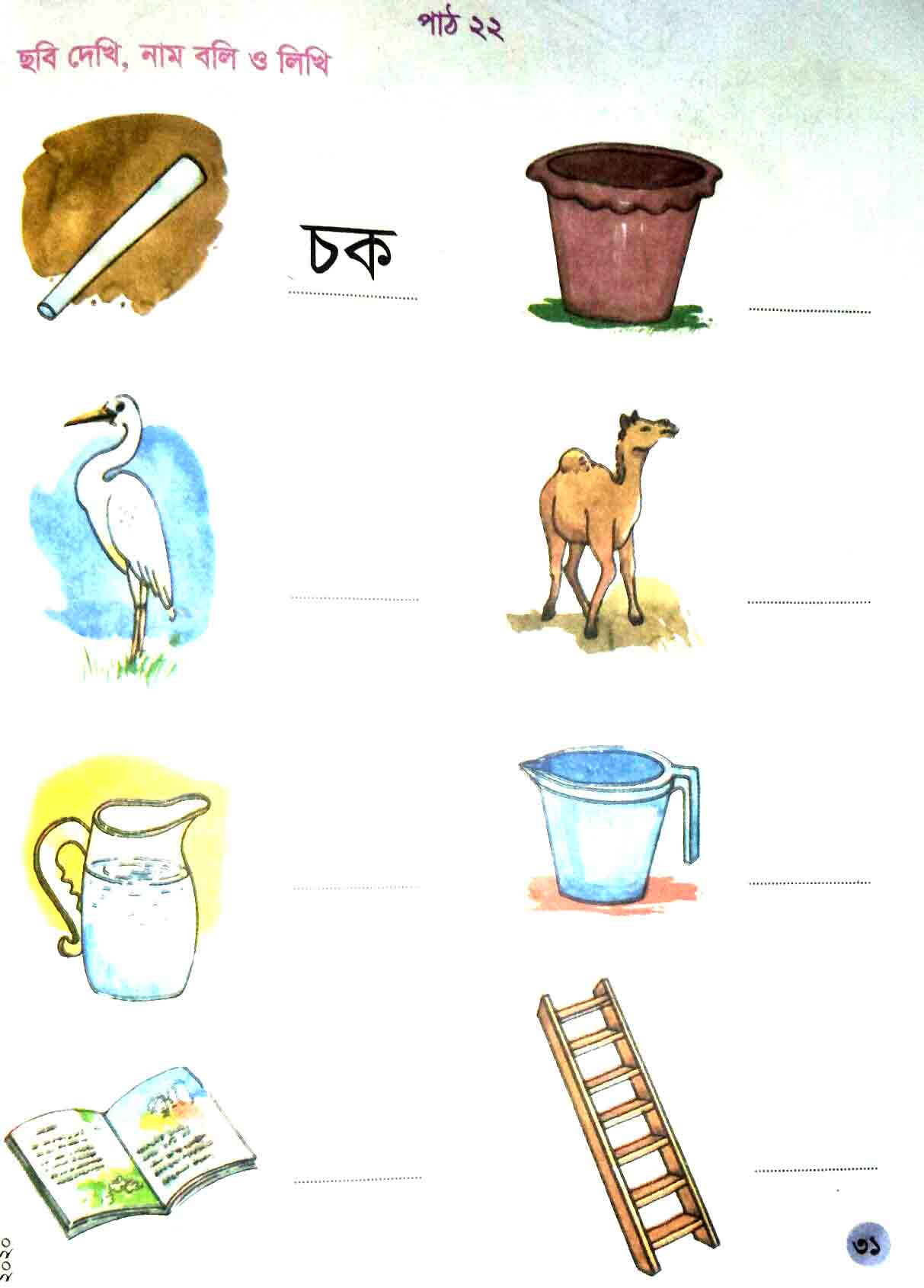 মূল্যায়ন
ছবি দেখে পাশে নাম লিখো
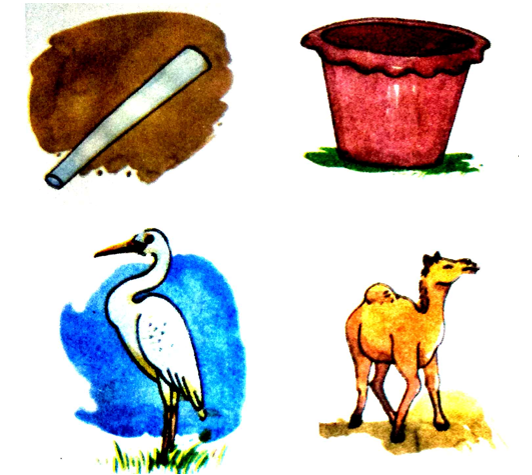 বাড়ির কাজ
তোমরা বাসায় পড়বে এবং ছবি গুলোর নাম বাড়ি থেকে লিখে আনবে।
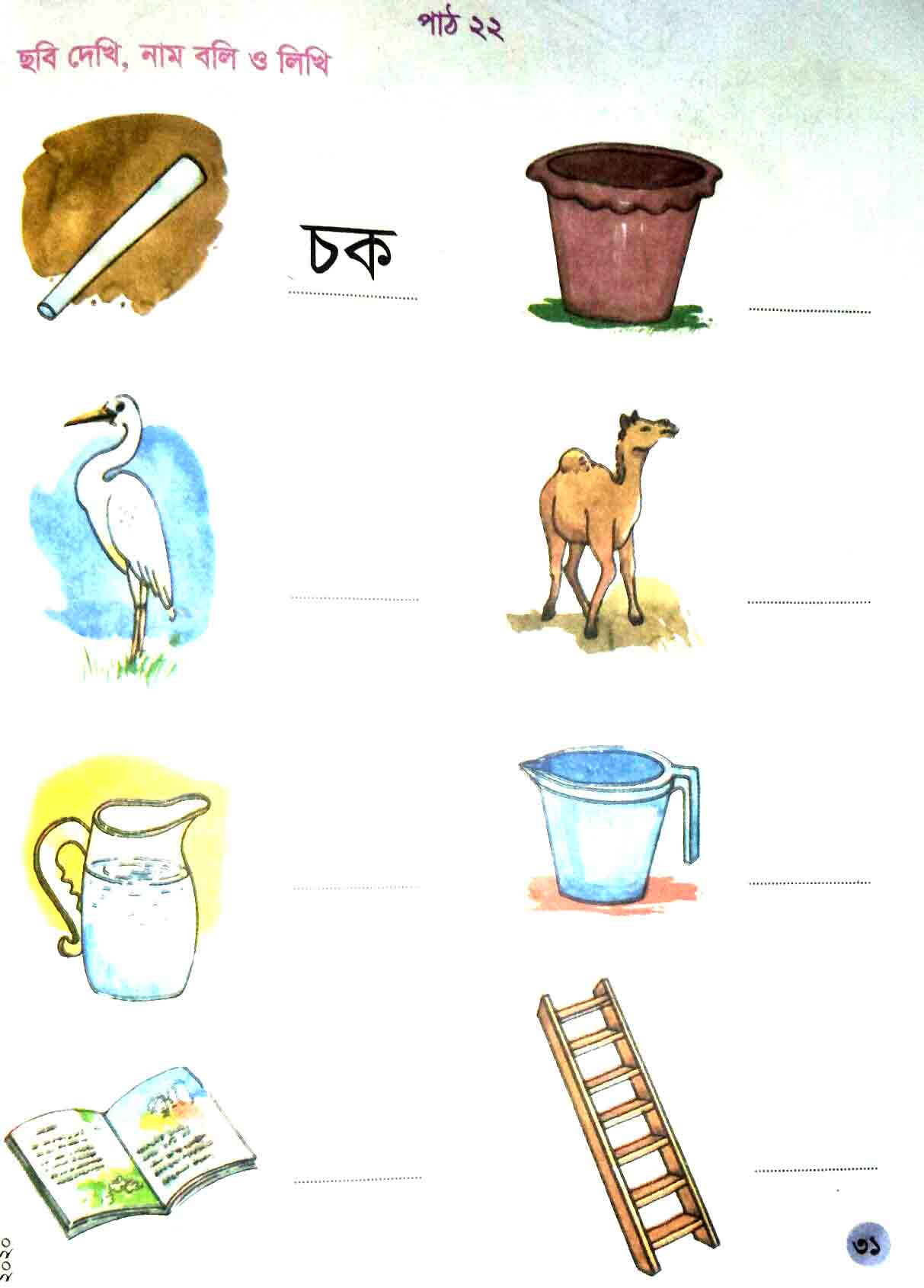 সকলকে আজকের ক্লাসে ধন্যবাদ
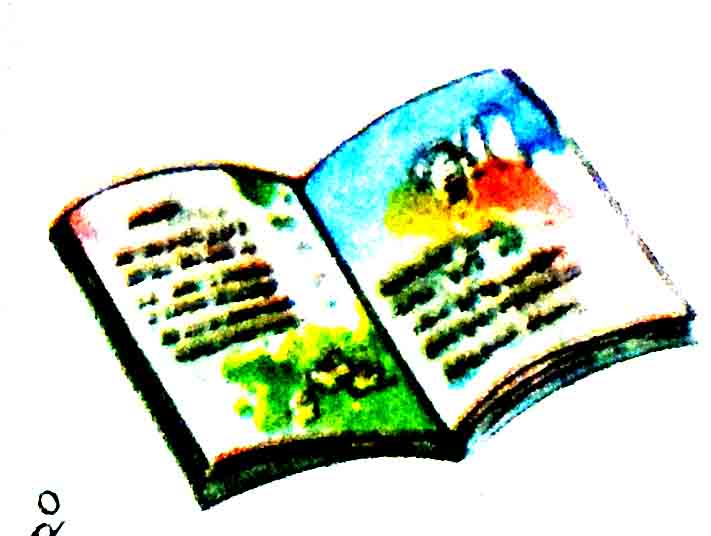